GUARDIANSHIP and ADMINSTRATION Raquel Dos SantosSelf Representation Serviceand David Manwaring Human Rights Legal ServiceQueensland Advocacy Incorporated
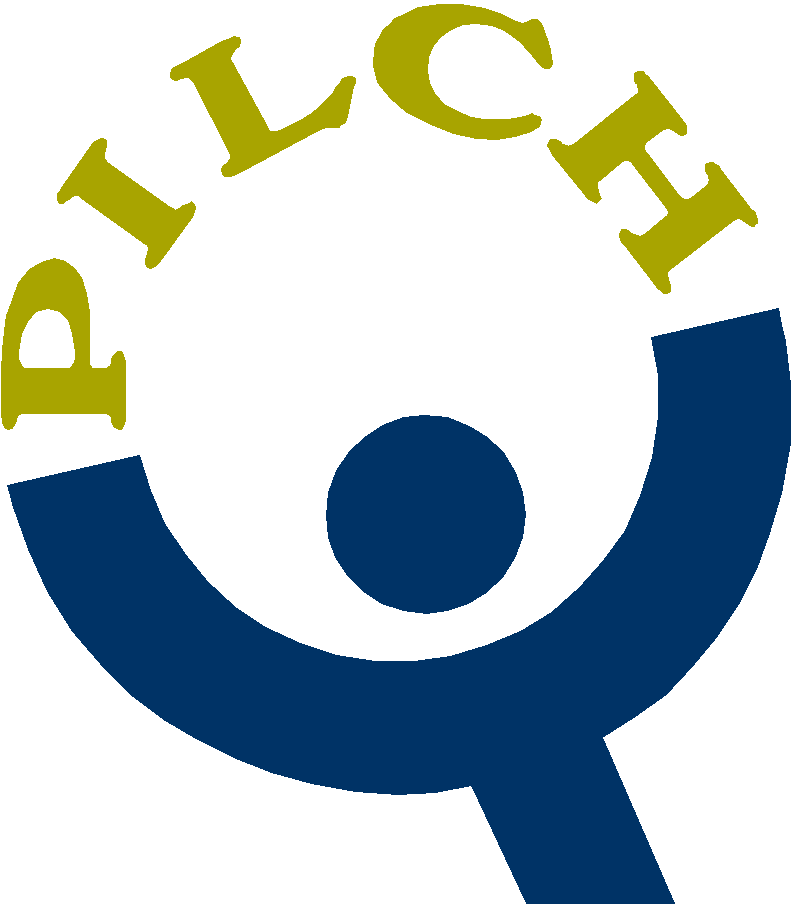 QAILS Conference, 27 May 2015
Presentation outline
GAA legislative framework in QLD
Is a QCAT application necessary or an option?
Common QCAT applications
GAA appointments and reviews
GAA interim orders
Capacity 
Declarations about capacity
Effective QCAT advocacy 
Useful resources
[Speaker Notes: Disclaimer: no restrictive practice / special health matters]
GAA legislative framework in QLD
Disability Services Act 2006 
Disability Services (Other Legislation) Amendment Act  
Guardianship and Administration Act 2000 
Mental Health Act 2000
Powers of Attorney Act 1998 
Public Guardian Act 2014
Public Trustee Act 1978 
QCAT Act 2009 
QCAT Rules
RTRA Act 2008
Residential Services (Accreditation) Act 2002
Trusts Act 1973
Guardianship and Administration Act
Read in conjunction with the POA Act
Together Acts authorize exercise of power for matters for an adult with impaired capacity for the matter (s 9)
Informally by existing support network
Formally by attorney under EPA or advance health directive under POA Act
By statutory health attorney
By appointed guardian and administrator
By a court or QCAT
QCAT x Courts jurisdiction
QCAT has exclusive jurisdiction for GAA appointments (subject s 245); certain functions
District and Supreme Court can exercise all QCAT powers for GAA appointments if:
in a civil proceeding Court sanctions a settlement to which adult is a party, or order payment to adult; and
Court considers adult has impaired capacity for the matter
QCAT and Supreme Court have concurrent jurisdiction for enduring documents and attorneys
Is an application to QCAT necessary or an option?
Consider:
What is the nature/extent of adult’s impairment? 
What power is to be exercised, and for what matter? 
Who is authorized to exercise that power? 
Why does the client want to exercise that power, or challenge the exercise of that power by another person?
Is an application to QCAT necessary or an option?
The reality check for clients:
Is it in the adult’s best interests, and appropriate to adult’s circumstances and needs? 
Does it conflict with the views and wishes expressed by the adult (orally, in writing or by conduct)?
Is it the way least restrictive of the adult’s rights?
Does it maintain adult’s existing supportive relationships, values, and cultural/linguistic environment? 
Does it involve a conflict of duties and/or interests?
Common QCAT applications
GAA appointments
Interim GAA orders 
GAA reviews 

General position
Standing
Evidence
Orders
GAA appointments (Form 10)
Evidence
Medical evidence to rebut presumption of capacity
Affidavit or statutory declaration covering:
Need for appointment (existing support network?)
Proposed appointees’ eligibility (s 14), appropriateness and competence (s 15) 
If family conflict, appointees’ skills and strategies do deal with family conflict 
Financial management plan (s 20) for administration 
Orders sought: length, scope, conditions, effect on EPA
GAA interim appointments (Form 54)
Evidence (s 129; Presidential Direction 3/2007)
Medical evidence of impaired capacity 
Affidavit / stat dec about nature of immediate risk of harm to adult’s health, welfare or property 
Whether other options have been tried and parties consulted, or why parties should not be consulted
Orders sought
Only orders necessary to protect adult (PD 3/2007)
Heard on the papers and without notice if adult needs protection
GAA reviews (Form 10)
Evidence: (s 31; Practice Direction 8/2010)
Review on the papers unless ordered otherwise
Review at the end of appointment period unless:
Relevant information (new or not presented) has become available since hearing; or
Relevant change in circumstances; 
And
S 31(4) removal requirements are satisfied 
May be dismissed on the papers otherwise
Orders sought: directions to former G/A (s 32B)
In summary
When advising on GAA matters
Consider legislative framework as a whole for hidden issues
When taking instructions, focus on what Acts authorise: exercise of power for matters for an adult with impaired capacity for the matter
Put client’s motivations/ family dynamics into perspective, having regard to general principles, duties and purpose of the Acts
Have a holistic approach – consider alternative approach to applications; refer clients to mediation 
Be creative when seeking orders
Capacity
There is both a common law and statutory presumption that all adults have capacity to make their own decisions, e.g. GAA s7 & GP1.

You cannot simply assume someone lacks capacity without evidence!
[Speaker Notes: GAA = Guardianship and Administration Act 2000 (Qld)]
Definition of capacity
Three limbs to the meaning of capacity as defined in Schedule 4 GAA:

Understanding the nature and effect of decisions

Deciding freely and voluntary

Communicating the decision.
[Speaker Notes: Definition Schedule 4: capacity, for a person for a matter, means the person is capable of—
(a) understanding the nature and effect of decisions about the matter; and
(b) freely and voluntarily making decisions about the matter; and
(c) communicating the decisions in some way.]
Definition of capacity
Understanding nature and effect of decisions:

Ability of the adult to understand that a decision has to made (e.g. financial, legal, health or personal) and what outcome will arise from that decision.

So the adult must be able to understand available  information and use that information to make a decision.
Definition of capacity
Deciding freely and voluntary:

Ability of the adult to make decisions without being unduly influenced by another person. 

An adult who has difficulty in making decisions may be at risk of being pressured into making a decision they would not otherwise make.
Definition of capacity
Communicating the decision:

A adult may have some ability to communicate decisions, but need special assistance from others to do so.

If an adult is wholly unable to communicate the decision then they are regarded as not being able to make decisions.
Approaches to assessing capacity
Traditionally two approaches to assessing capacity:

Status approach

Cognitive approach
Assessing capacity
Status approach: 
Automatically equates certain characteristics or impairments with the loss of capacity.
E.g. person with a disability has impaired capacity!
Discriminatory & violates Art 12 CRPD.

Cognitive approach – further broken down into
Outcome
Functional
[Speaker Notes: Discriminatory as it permits the imposition of a substituted decision-maker solely on the basis of an person having a particular diagnosis.

Article 12 - Equal recognition before the law

1. States Parties reaffirm that persons with disabilities have the right to recognition everywhere as persons before the law.
2. States Parties shall recognise that persons with disabilities enjoy legal capacity on an equal basis with others in all aspects of life.
3. States Parties shall take appropriate measures to provide access by persons with disabilities to the support they may require in exercising their legal capacity.
4. States Parties shall ensure that all measures that relate to the exercise of legal capacity provide for appropriate and effective safeguards to prevent abuse in accordance with international human rights law. Such safeguards shall ensure that measures relating to the exercise of legal capacity respect the rights, will and preferences of the person, are free of conflict of interest and undue influence, are proportional and tailored to the person's circumstances, apply for the shortest time possible and are subject to regular review by a competent, independent and impartial authority or judicial body. The safeguards shall be proportional to the degree to which such measures affect the person's rights and interests.
5. Subject to the provisions of this article, States Parties shall take all appropriate and effective measures to ensure the equal right of persons with disabilities to own or inherit property, to control their own financial affairs and to have equal access to bank loans, mortgages and other forms of financial credit, and shall ensure that persons with disabilities are not arbitrarily deprived of their property.]
Assessing capacity
Outcome: 
Examines the reasonableness of a decision made by the adult by the extent to which it deviates from past decisions or social norms.

Effectively this says that an adult has impaired capacity if the content of their decision does not match up with others.  Section 5 GAA appears to exclude this approach under our guardianship system.
[Speaker Notes: Section 5 :acknowledges 
(a) an adult’s right to make decisions is fundamental to the adult’s inherent dignity;
(b) the right to make decisions includes the right to make decisions with which others may not agree;
(c) the capacity of an adult with impaired capacity to make decisions may differ according to—
	(i) the nature and extent of the impairment; and
	(ii) the type of decision to be made, including, for example, the complexity of the decision to be made; and
	(iii) the support available from members of the adult’s existing support network;
(d) the right of an adult with impaired capacity to make decisions should be restricted, and interfered with, to the least possible extent;
(e) an adult with impaired capacity has a right to adequate and appropriate support for decision-making.]
Assessing capacity
Functional: 
Focuses on decision-making capacities specific to particular issues.

So looks at the reasoning processes in making decisions, and whether the adult is capable of making a decision at the time it needs to be made.

Capacity for purposes of GAA is based on this approach.
Assessing capacity
Cognitive approaches that lead to the denial of capacity may breach Art 12 CRPD if

They are discriminatory, OR

Disproportionately affect the rights of persons with disabilities to equality before the law.
Why is capacity important to lawyers?
A client’s capacity to give instructions is central to the lawyer-client relationship. Generally a lawyer will be confident a client has capacity to provide valid instructions. 

However some clients, whether due to medical conditions, acquired brain injury, intellectual disability or mental illness, may have impaired capacity to provide instructions.
Why is capacity important to lawyers?
For all lawyers having the ability to assess and determine a client’s capacity and knowing what steps to take if capacity is in doubt are important skills in legal practice.

Having a strong framework for assessing capacity not only fulfils a lawyer’s duties but also gives the client the best chance of retaining control over decisions affecting them.
Ethical duties relevant to capacity
Fundamental ethical duties relevant to capacity:
To follow lawful, competent & proper instructions (r8.1 ASCR)
Paramount duty to court & administration of justice (r3 ASCR)
To act in the client’s best interests (including to respect client autonomy) (r4.1.1 ASCR)
To be honest and courteous in all dealings (r4.1.2 ASCR) 
Not to engage in conduct which constitutes discrimination. (r4.1.2 ASCR)
Confidence to the client (r9.1 ASCR)
[Speaker Notes: Rule 8.1 Australian Solicitors Conduct Rules – a solicitor must follow a clients lawful, competent & proper instructions – there is a connection between understanding the issues and giving instructions. 
Rule 3 – A solicitor’s duty to the court and the administration of justice is paramount and prevails to the extent of inconsistency with any other duty.
Rule 4.1.1 – A solicitor must act in the best interests of a client in any matter in which the solicitor represents the client.
Rule 4.1.2 - Be honest and courteous in all dealings in the course of legal practice & provide equality of treatment.
Rule 42.1.1 - A solicitor must not in the course of practice, engage in conduct which constitutes discrimination.
Rule 9.1 - A solicitor must not disclose any information which is confidential to a client and acquired by the solicitor during the client’s engagement.  Therefore it is necessary for a lawyer to gain the client’s consent before discussing any matter related to the client’s capacity with a medical practitioner. Excludes generic questions from family/health professionals – such as best time of day to get instructions.]
Basic Principles regarding capacity
Principles of law regarding capacity
All adults are presumed to have capacity unless evidence to rebut the presumption.

Capacity is time, domain and decision specific, meaning at a given time a client may have capacity for some decisions but not others.

Capacity to make a decision must be distinguished from content of the decision, meaning ‘bad’ decisions are not indicative of impaired capacity.

Capacity should not be assessed solely on the basis of appearance, age, behaviour, communication or disability. 

Capacity may be increased with appropriate support.

Substituted decision making is a last resort.
[Speaker Notes: For more information see Queensland Handbook for Practitioners on Legal Capacity]
Declaration about capacity
QCAT can declare a person has the capacity to make decisions in relation to a matter. (s146 GAA)
An adult
Guardian
Administrator
Attorney
[Speaker Notes: S 146 Declaration about capacity  
The tribunal may make a declaration about the capacity of an adult, guardian, administrator or attorney for a matter. 
The tribunal may do this on its own initiative or on the application of the individual or another interested person. 
In deciding whether an individual is capable of communicating decisions in some way, the tribunal must investigate the use of all reasonable ways of facilitating communication, including, for example, symbol boards or signing. 
In this section - attorney means – 
An attorney under a power of attorney; or 
An attorney under an advance health directive; or 
A statutory health attorney. 
power of attorney means – 
A general power of attorney made under the Powers of Attorney Act 1998; or 
An enduring power of attorney; or 
A power of attorney made otherwise than under the Powers of Attorney Act 19998 whether before or after its commencement.]
Declaration about capacity
Who can make an application to QCAT
The adult
Guardian, Administrator, attorney
Anyone else with interest.
How to make an application
Use form 11- ‘Application for Declaration about Capacity’
Report by Medical and Related Health Care Professionals
 Outlining nature of alleged impaired capacity & ability to manage personal/financial decisions.
If cant provide must state why and how QCAT could obtain one.
Declaration about capacity
When seeking a declaration may be appropriate
Attorney under EPA making decisions the principal does not agree with & they want to make those decisions. 
Doesn’t displace EPA, won’t operate whilst person has capacity.
Adult making decisions that others don’t agree with and want to challenge e.g. health matters (refusal to eat) 
Interested party wants to ensure adult has capacity for specific matters e.g. instructing solicitor, selling property
Use as evidence in contractual disputes (i.e. void if adult did not have capacity at the time of entering contract). (s147 GAA)
[Speaker Notes: Remember ethical duties of confidentiality.]
Declaration about capacity
If satisfied the adult has capacity QCAT cannot appoint a guardian or administrator. (s12(1) GAA)
If QCAT declares the adult has capacity then they must revoke any existing appointment of a guardian or administrator. (s31(2) GAA)
If application is dismissed, QCAT can appoint an administrator or guardian if there is a need, or make no change to the existing appointment. (s12(1) GAA); Re: FM [2013] QCAT 135; MRA [2015] QCAT 45)
[Speaker Notes: S 146 Declaration about capacity  
The tribunal may make a declaration about the capacity of an adult, guardian, administrator or attorney for a matter. 
The tribunal may do this on its own initiative or on the application of the individual or another interested person. 
In deciding whether an individual is capable of communicating decisions in some way, the tribunal must investigate the use of all reasonable ways of facilitating communication, including, for example, symbol boards or signing. 
In this section - attorney means – 
An attorney under a power of attorney; or 
An attorney under an advance health directive; or 
A statutory health attorney. 
power of attorney means – 
A general power of attorney made under the Powers of Attorney Act 1998; or 
An enduring power of attorney; or 
A power of attorney made otherwise than under the Powers of Attorney Act 19998 whether before or after its commencement.]
Effective QCAT advocacy
Pre-hearing 
Due diligence – do QCAT file review
Comprehensive understanding of QCAT 
How proceedings are commenced 
The procedures and powers QCAT
GAA
QCAT Act (Queensland Civil & Administrative Tribunal Act 2009) 
QCAT Rules (Queensland Civil and Administrative Tribunal Rules 2009)
Relevant Practice Directions
Effective QCAT advocacy
Brief client fully on the QCAT process – the client will need to understand:
Process and relevant steps involved
Your role in presenting case to QCAT
What you can and can’t do
Obligations to QCAT (duty) 
QCAT has an obligation to ensure each party to the proceeding understands the matter fully.  (s29 QCAT Act) 
You can assist QCAT by providing appropriate explanations to all parties and undertaking research when needed.
Effective QCAT advocacy
Be prepared
Know relevant facts and law
Be aware of any past relevant decisions 
Analyse material 	
look for weakness or difficulty with evidence
QCAT not bound by rules of evidence – but must act to merits of the case.
Relate relevant facts/evidence to the appropriate law in the case 
Have a well reasoned case plan.
Effective QCAT advocacy
Prepare & file written submissions before hearing
Assists QCAT in clarifying & developing understanding  
Identify& address critical issues
Be succinct, organise arguments clearly, present facts and law persuasively 
Oral arguments should expand on written submissions.
Have a strong opening statement
Present theory of case
Roadmap of arguments 
Have a strong closing statement
Focus on how the law and facts combine in your clients favour. 
Always make a closing statement!
Effective QCAT advocacy
Post hearing
Due diligence
Seek reasons for decisions
Get instructions to do so
Review for possible grounds for appeal

Complete QCAT file review

Write to client explaining outcome and appeal options if any.
Effective QCAT advocacy
QCAT turns its face against lawyers except in certain circumstances – so don’t lawyer it up!!
Will allow representation if it assists the matter (refer s29 QCAT).
Must represent self unless contrary to interest of justice* 
NB s43 (2)(b)(i)QCAT 
may be represented by someone else if the party is a child or a person with impaired capacity.
To be certain leave should always be sought
Use ‘Application for leave to be represented’ – QCAT site.#

QCAT expectations of lawyer (& parties) 
To identify the issues to be determined &
What means will enable the quickest resolution.
[Speaker Notes: * Rationale for this rule is to avoid unnecessary costs to parties and a legalist approach to proceedings, while ensuring representation is allowed where the interests of justice or natural justice require it.  
# Leave is at discretion of the Tribunal; in deciding whether to give leave, the Tribunal may consider the circumstances listed in  s 43(3) :
	The party is a State agency; 
	The proceeding is likely to involve complex questions of fact or law; 
	Another party to the proceeding is represented in the proceeding; or 
	All of the parties have agreed to the party being represented in the proceeding.]
Effective QCAT advocacy
QCAT’s guiding principles in regards to efficient use of resources are as outlined in the High Court case  Aon Risk Services Australia v Australian National University (2009) 258 ALR 14 
http://www.judicialcollege.vic.edu.au/sites/default/files/AONCaseNote.pdf
This case means parties have obligation not to misuse QCAT, need to ensure it is a proper use and not abuse of public resources.
Resources
The Queensland Handbook for Practitioners on Legal Capacity. (see QAI or QLS website for link –free resource)
QPILCH website – GAA toolkit 
QCAT website – factsheets ; Practice directions, Forms
Public Advocate’s elder abuse resource directory
Australian Solicitors Conduct Rules
Questions and comments?
Raquel Dos Santos
Email: qcat@qpilch.org.au
Visit www.qpilch.org.au
for guardianship and administration toolkit 


David Manwaring
Email: david@qai.org.au
Visit www.qai.org.au 
for link to Queensland Handbook for Practitioners on Legal Capacity